Vet Science Tools Part II
Forceps – Rat tooth thumb
Mouth gag speculum (small)
Mouth gag speculum (large)
Gravity feeder/ J tube
Head Gate
Hog snare
Hoof Knife
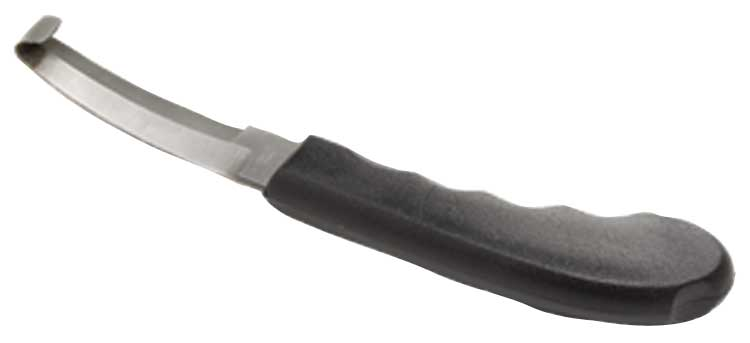 Hoof Rasp
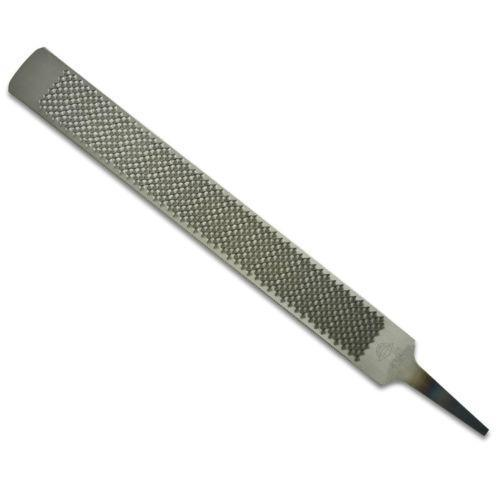 Humane Twitch
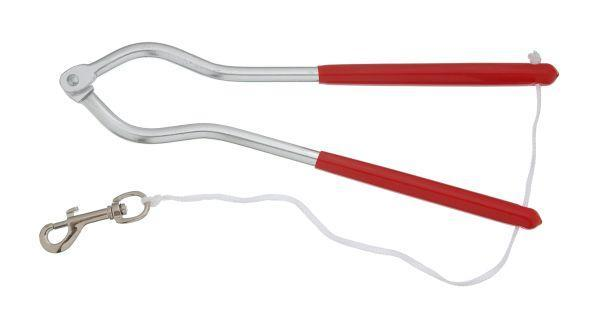 IV administration
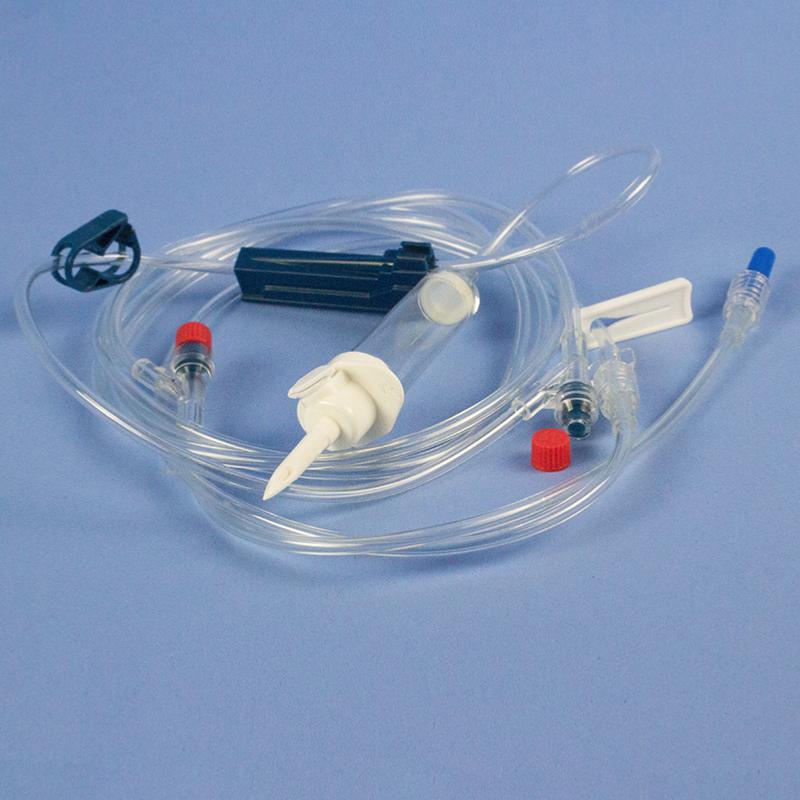 Laryngoscopes
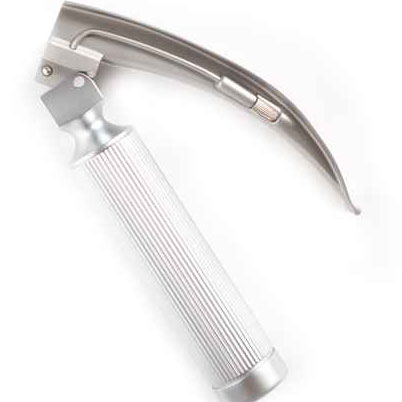 Needle holder- Mayo-Hegar
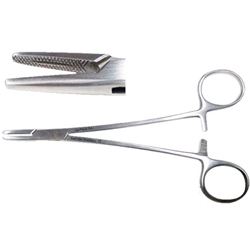 Needle holder – Olsen-Hegar
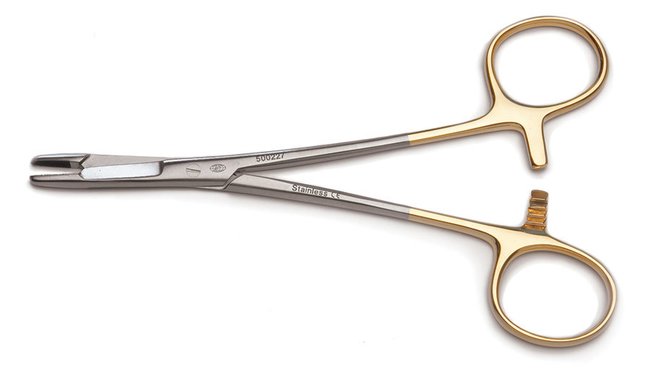 Obstetrical chain and handle
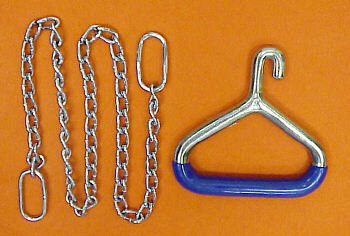 Opthalmoscope
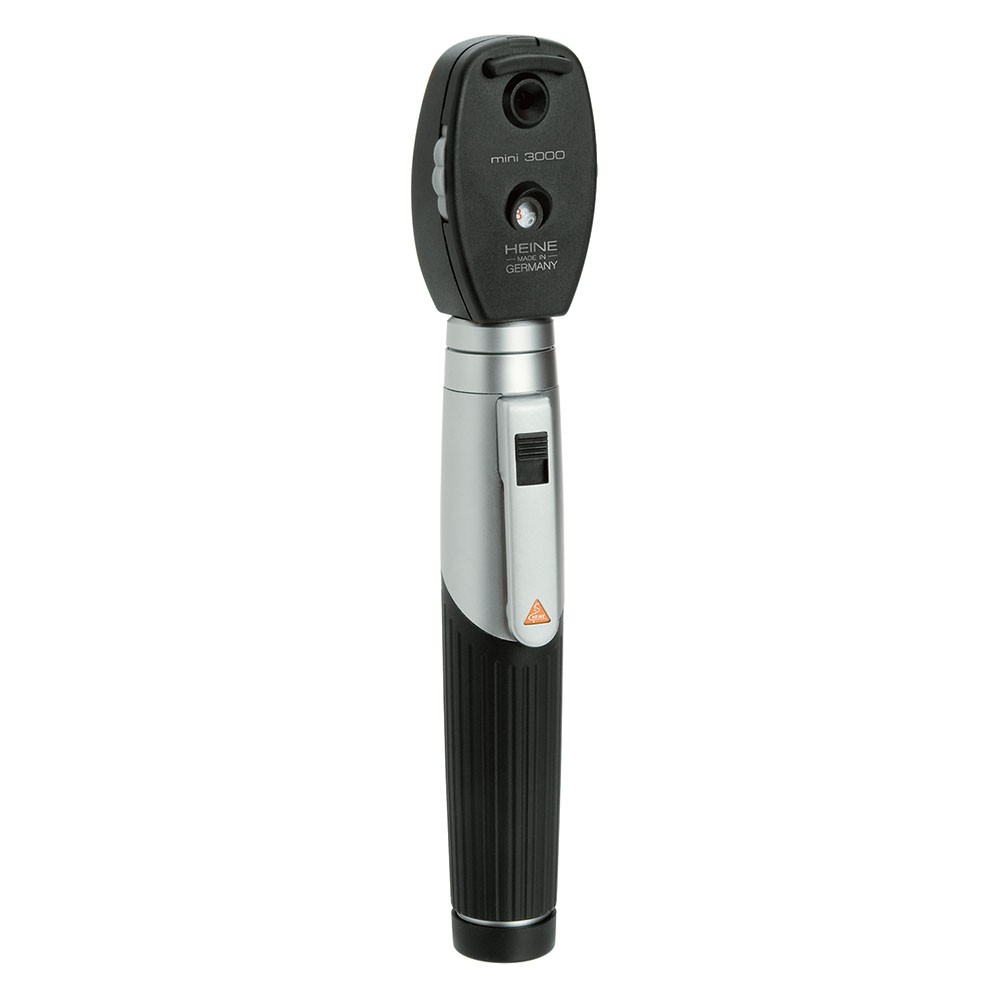 Otoscope
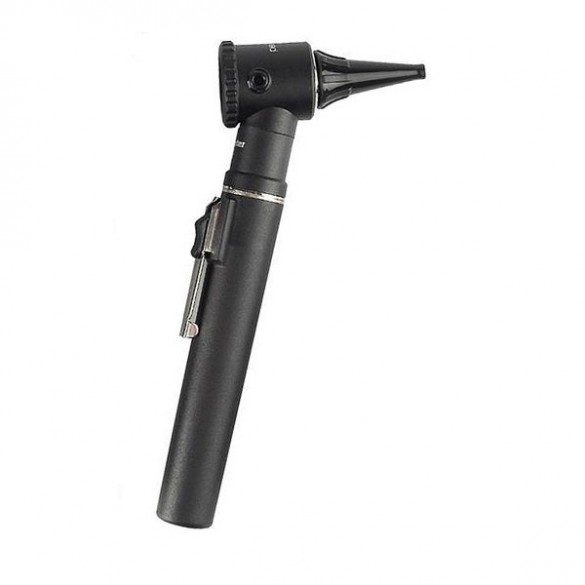 Pig tooth nippers
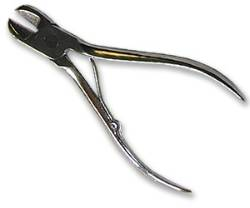 Radiology Personal Protective Equipment
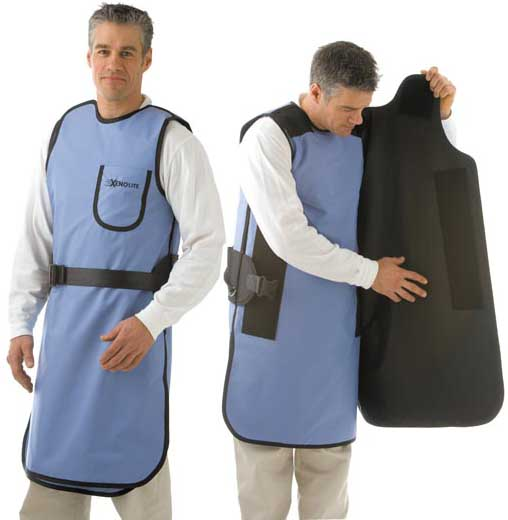 Rumen Magnet
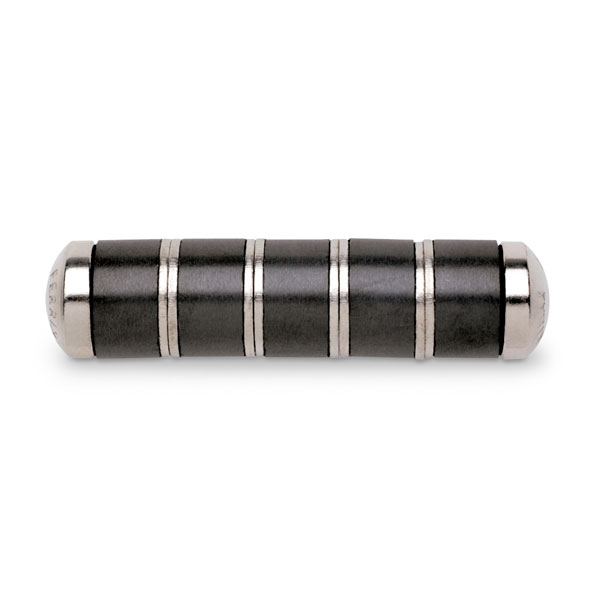 Scalpel Blade
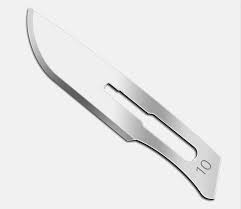 Scalpel Handle
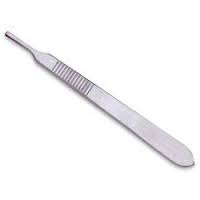 Scissors- Bandage
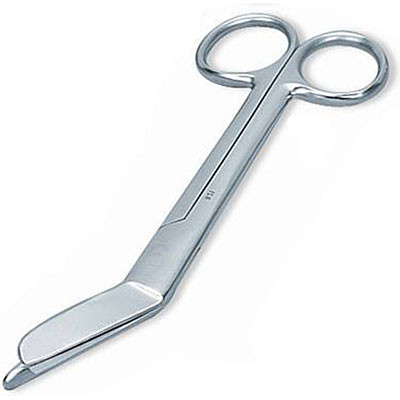 Scissors- Lister bandage
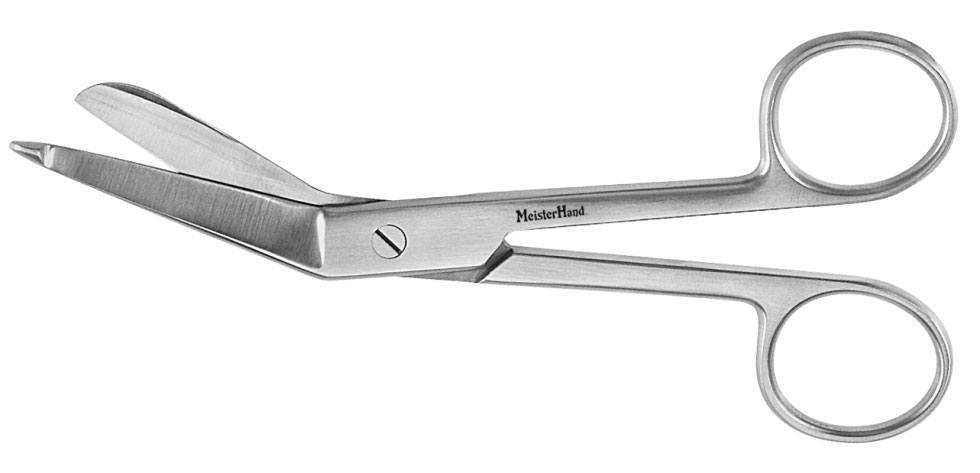 Scissors- Littauer suture removal
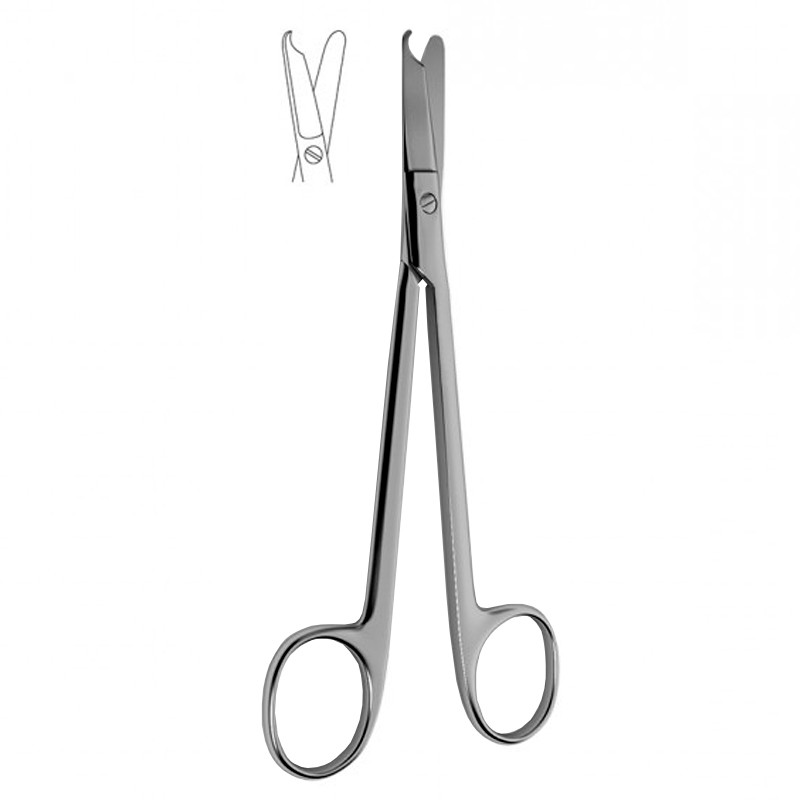 Scissors- Mayo dissecting
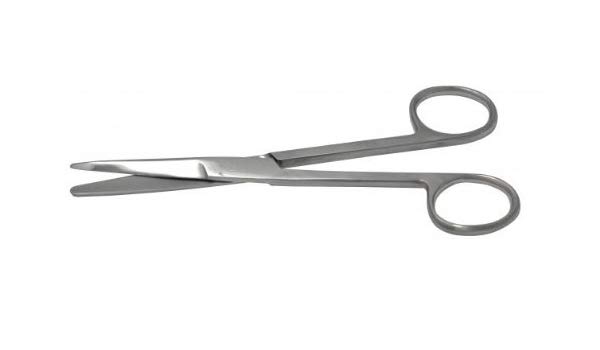 Scissors- Metzenbaum dissecting
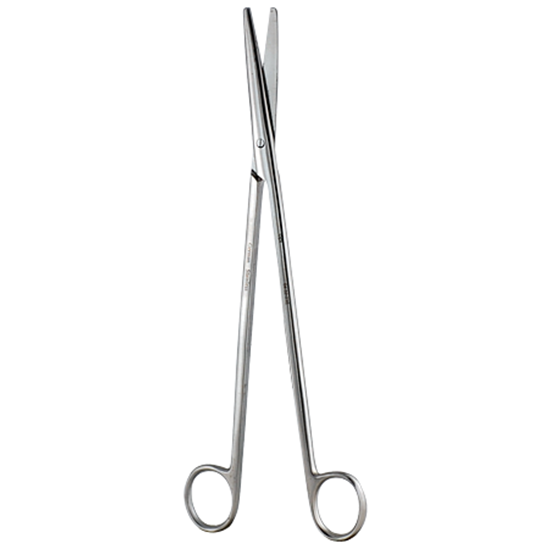 Basket Muzzle
Silver nitrate sticks
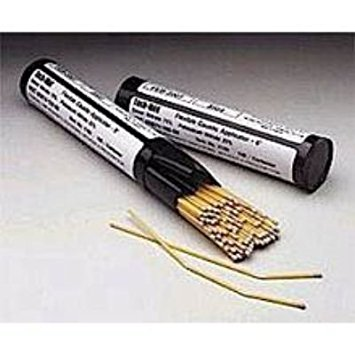 Small animal oxygen cage
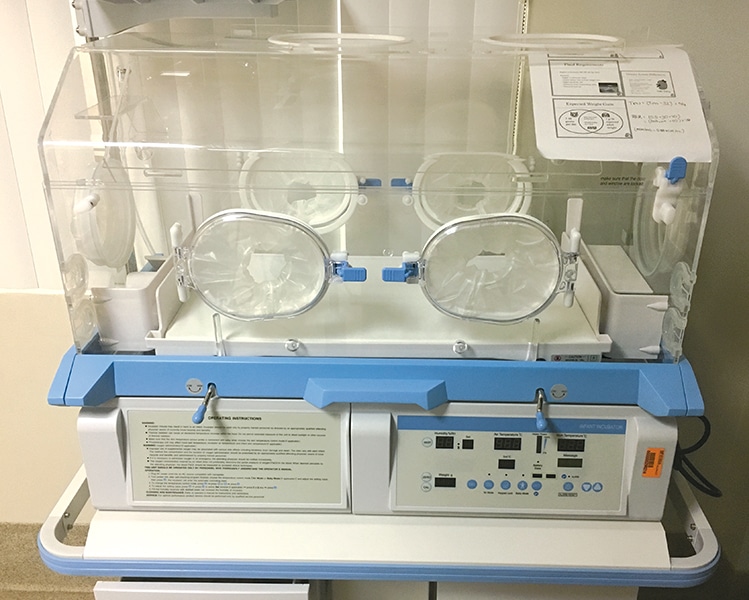 Snook ovariohysterectomy hook
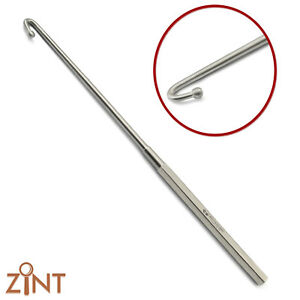 Squeeze chute
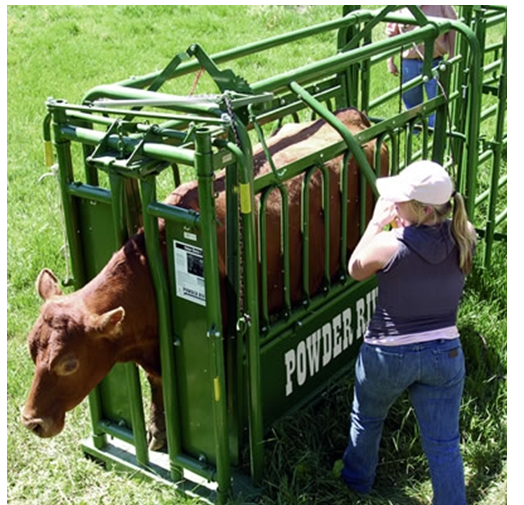 Staple remover
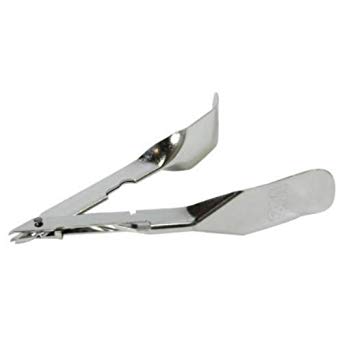 Stethoscope
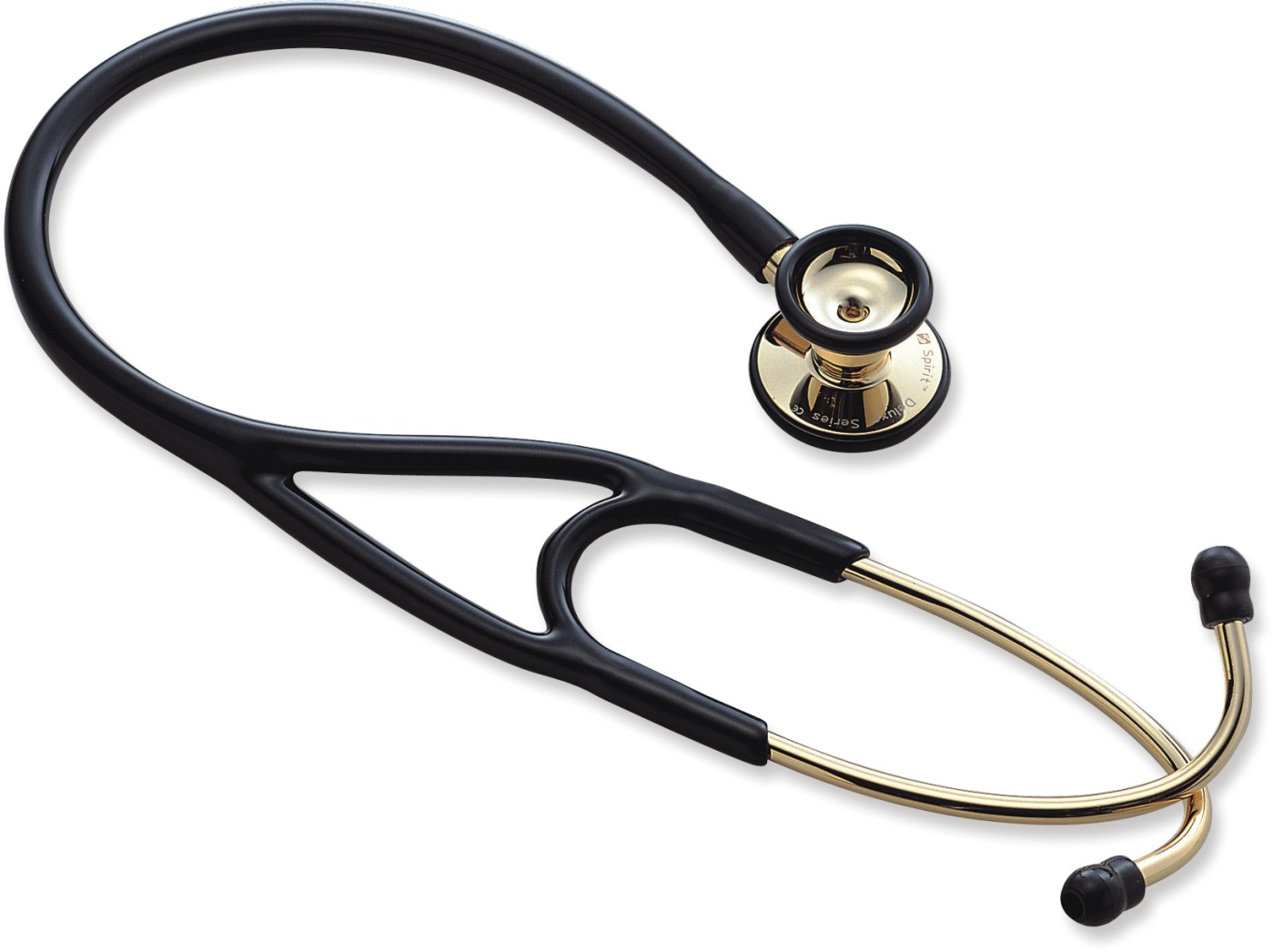 Suture wire cutting scissors
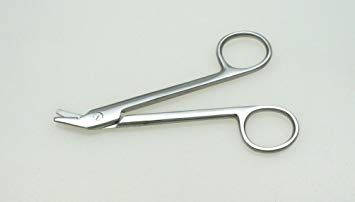 Syringe- automatic, multi-dose
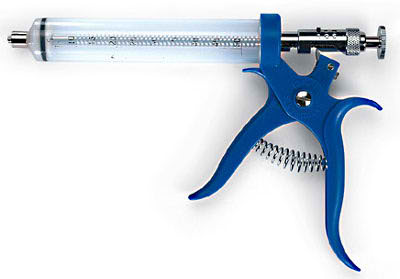 Tattooing instruments- small and large
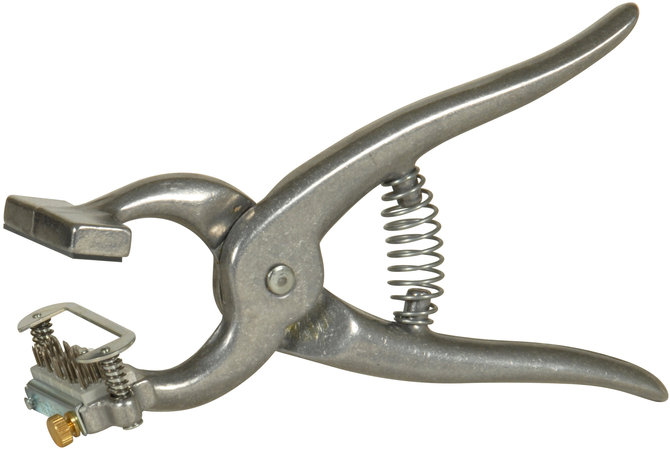 Tourniquet
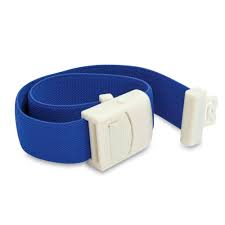 Trocar & cannula
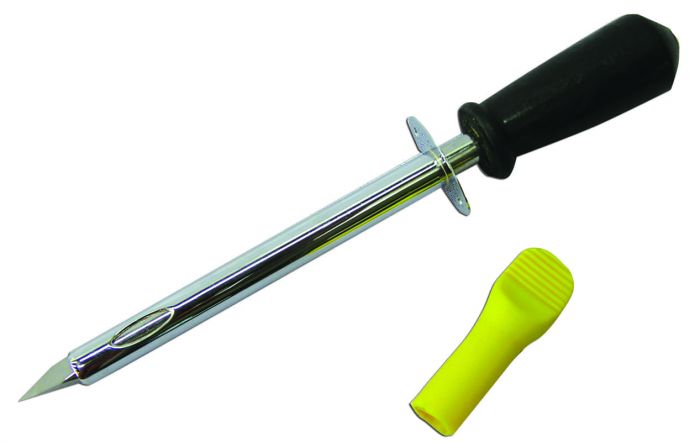 Endoscope
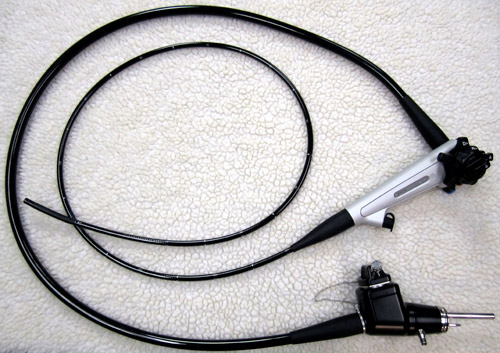 Laprascope
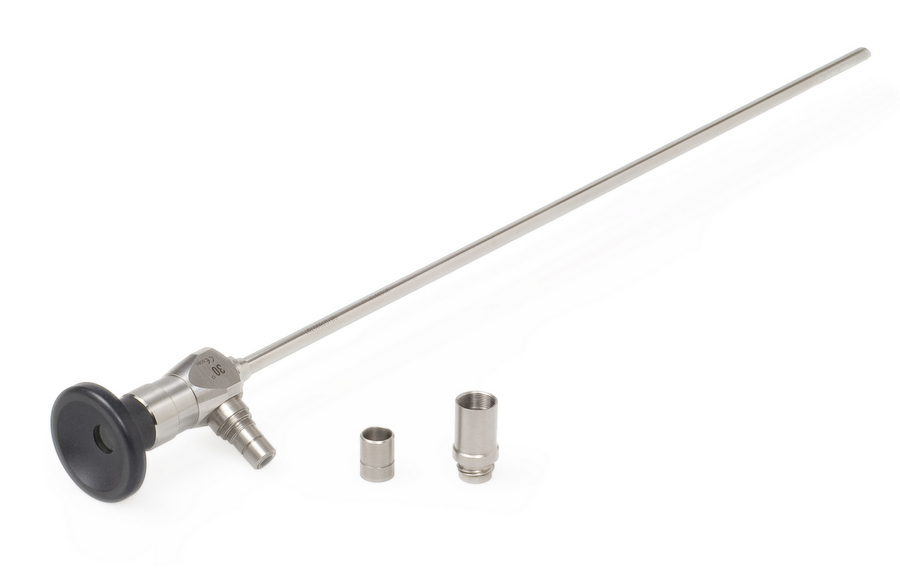 Speculum Vaginal
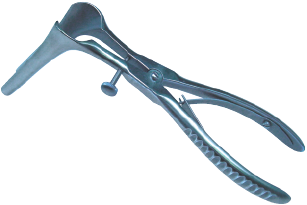 Suture Needle - Cutting
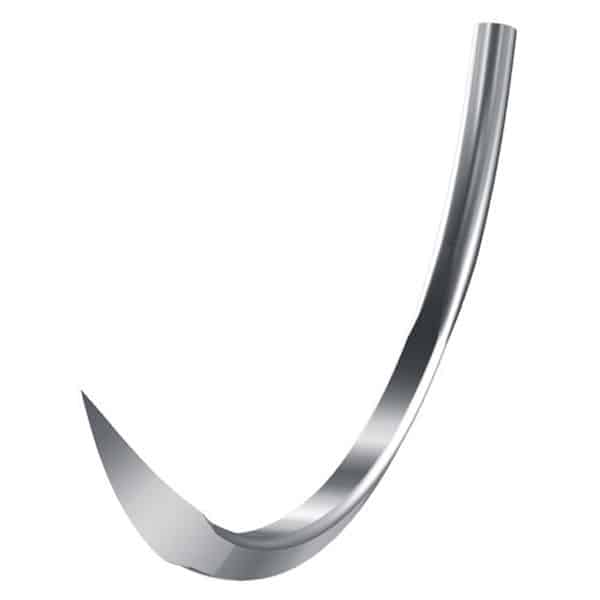 Suture Needle - Taper
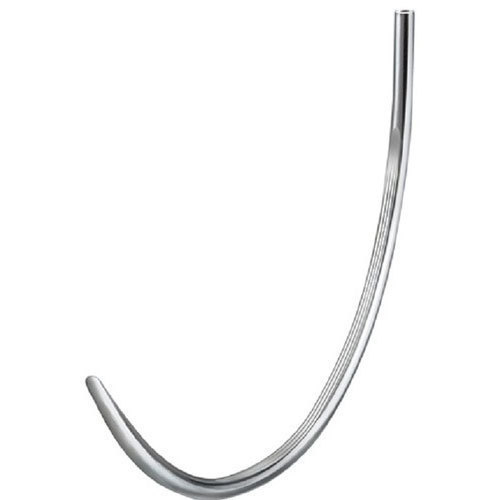 Tonometer
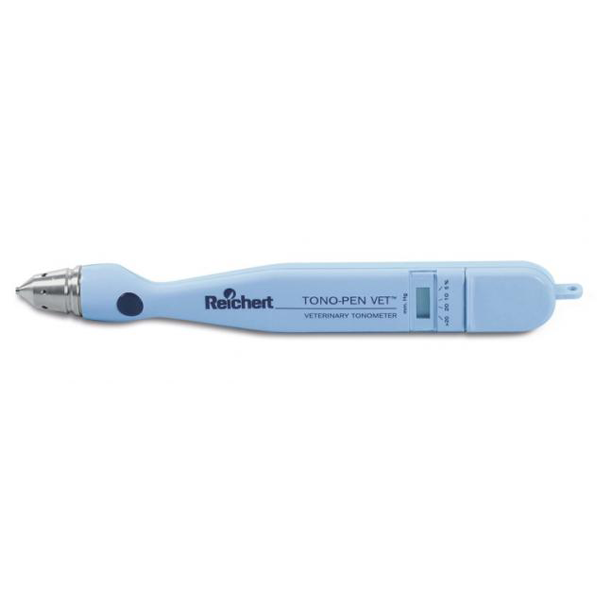